Wizbii – Retour d’expérience
« Scaler » une équipe technique
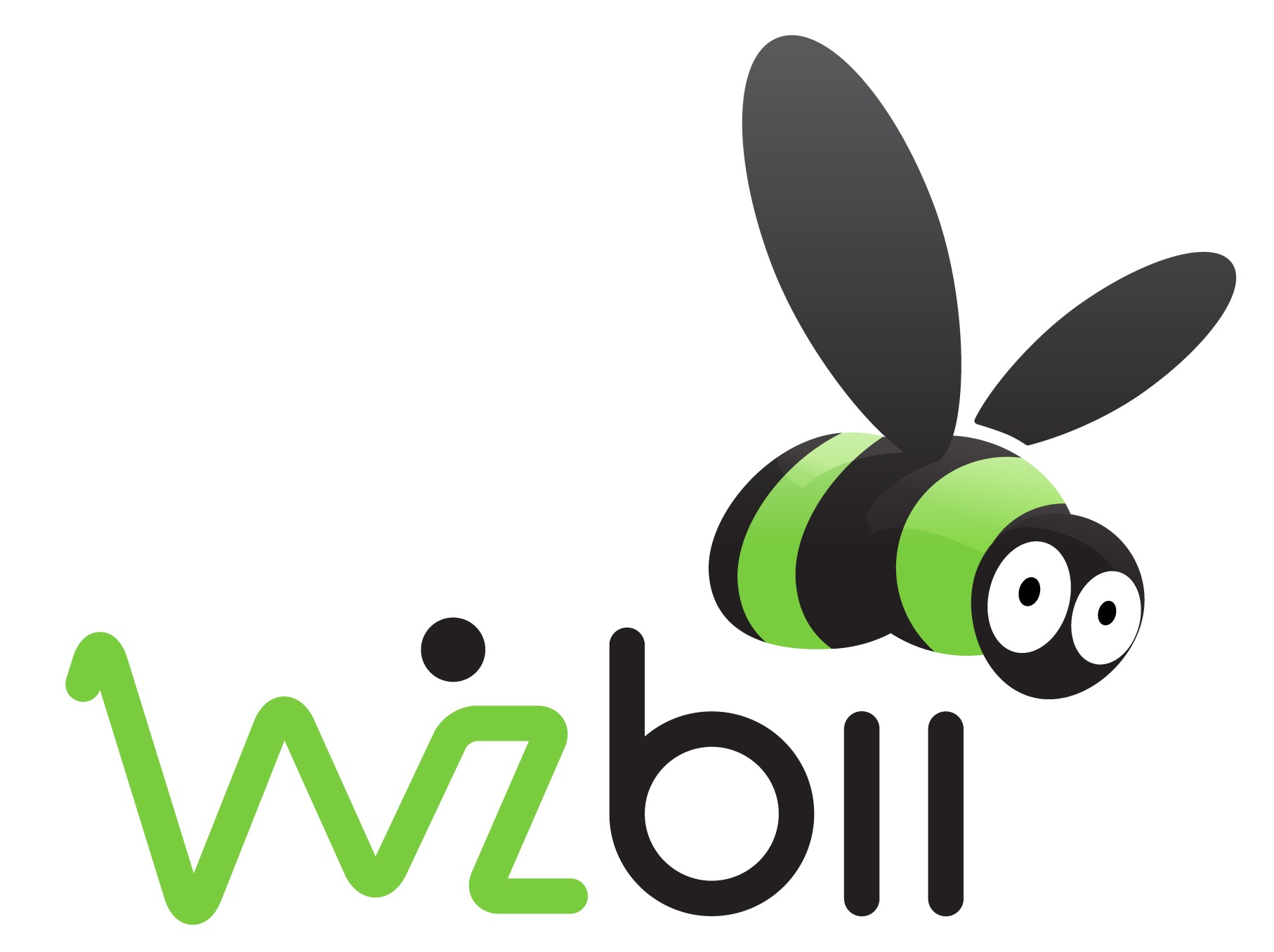 Rémi Alvado
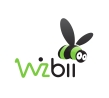 Directeur Technique
remi.alvado@gmail.com
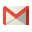 @remialvado
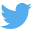 Contexte en arrivant – 07/2014
Entreprise créée 4 ans auparavant
Levée de fond de 1.6M€
Développement externalisé à une agence web
1 stagiaire Bac+2 à temps plein sur une nouvelle version
2 développeurs junior + 1 développeur confirmé
Pas de méthodologie de travail / pas capable d’ajouter de
nouvelles features
100.000 membres sur 1 (très) gros serveur
Downtime réguliers et (très) mauvaises performances
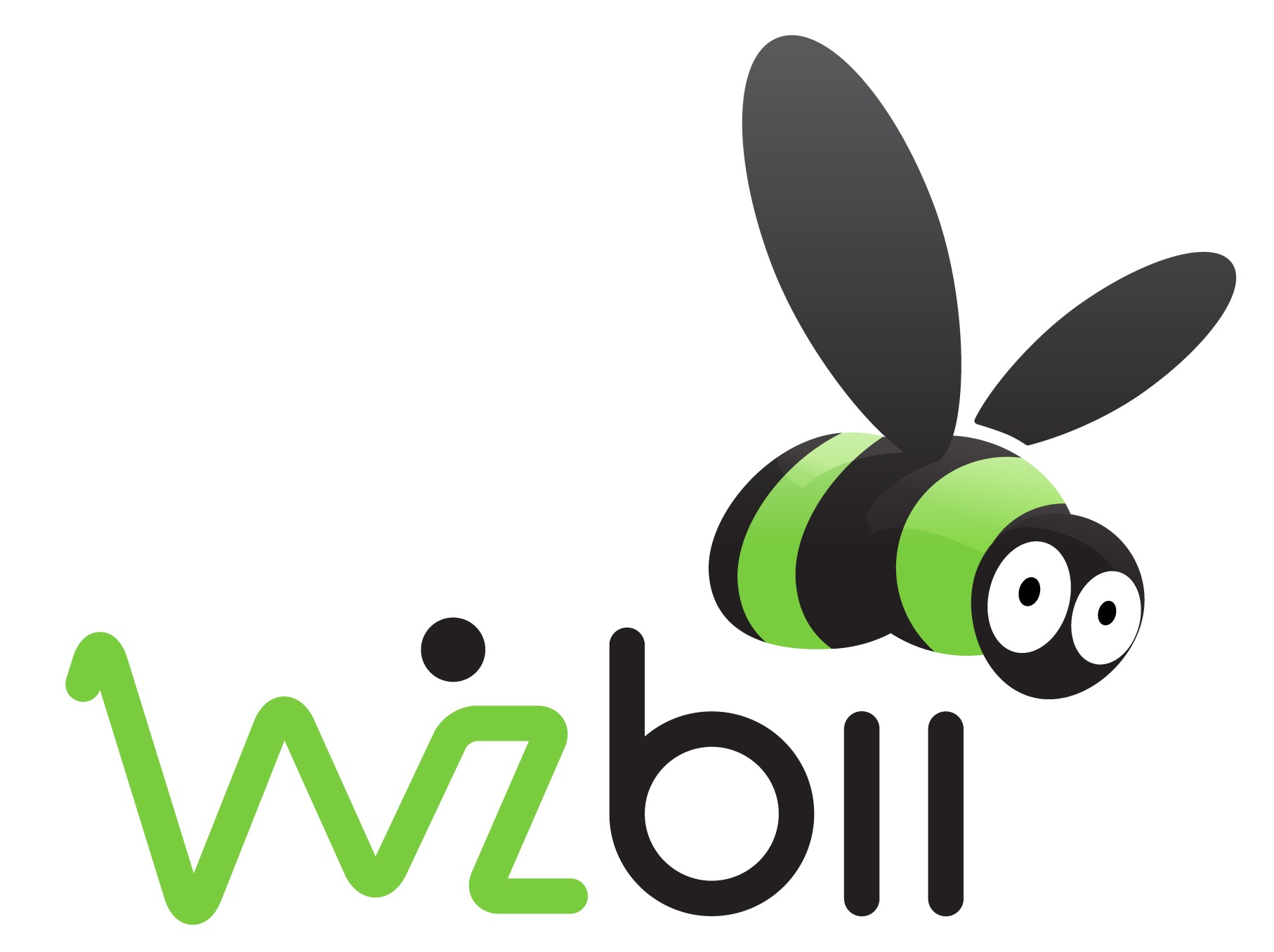 Wizbii – Retour d’expérience
Objectifs
Refactoring complet de la plateforme
Internationalisation
Mobile Responsive + Natif
SEO / Performances
Faire progresser l’équipe en qualité et en vélocité
Recruter plus de développeurs
Maitriser les coûts
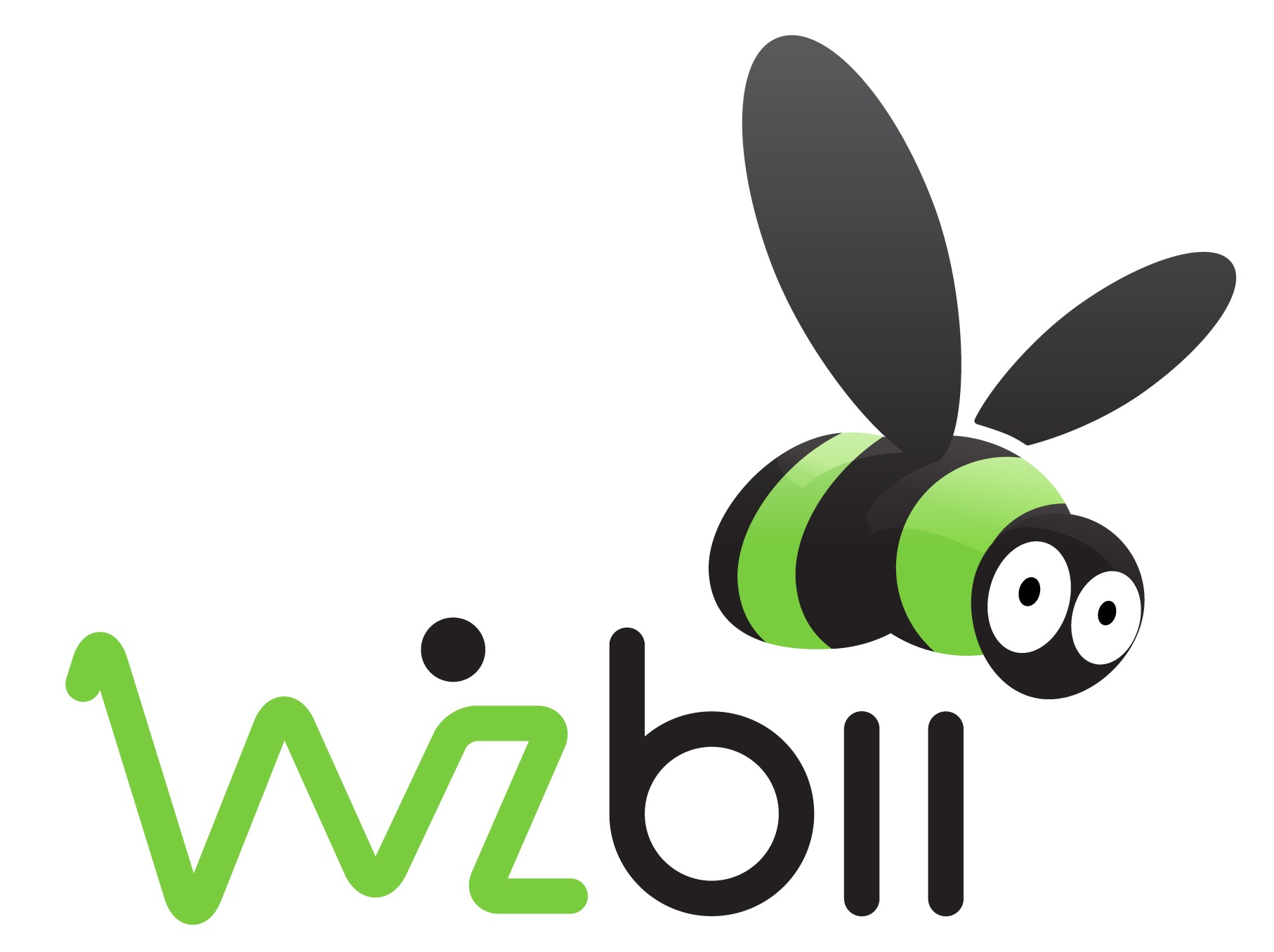 Wizbii – Retour d’expérience
Quelques règles
Méthodes Agile
Donner une structure et un rythme
Mettre les développeurs au centre de la réflexion
Amélioration continue au gré des retro et poker planning
Entretiens trimestriels
Rassurer sur les changements et les évolutions
Faciliter les nouveaux objectifs pour s’améliorer
Choix techniques récents
Améliorer la vélocité
Faciliter le recrutement
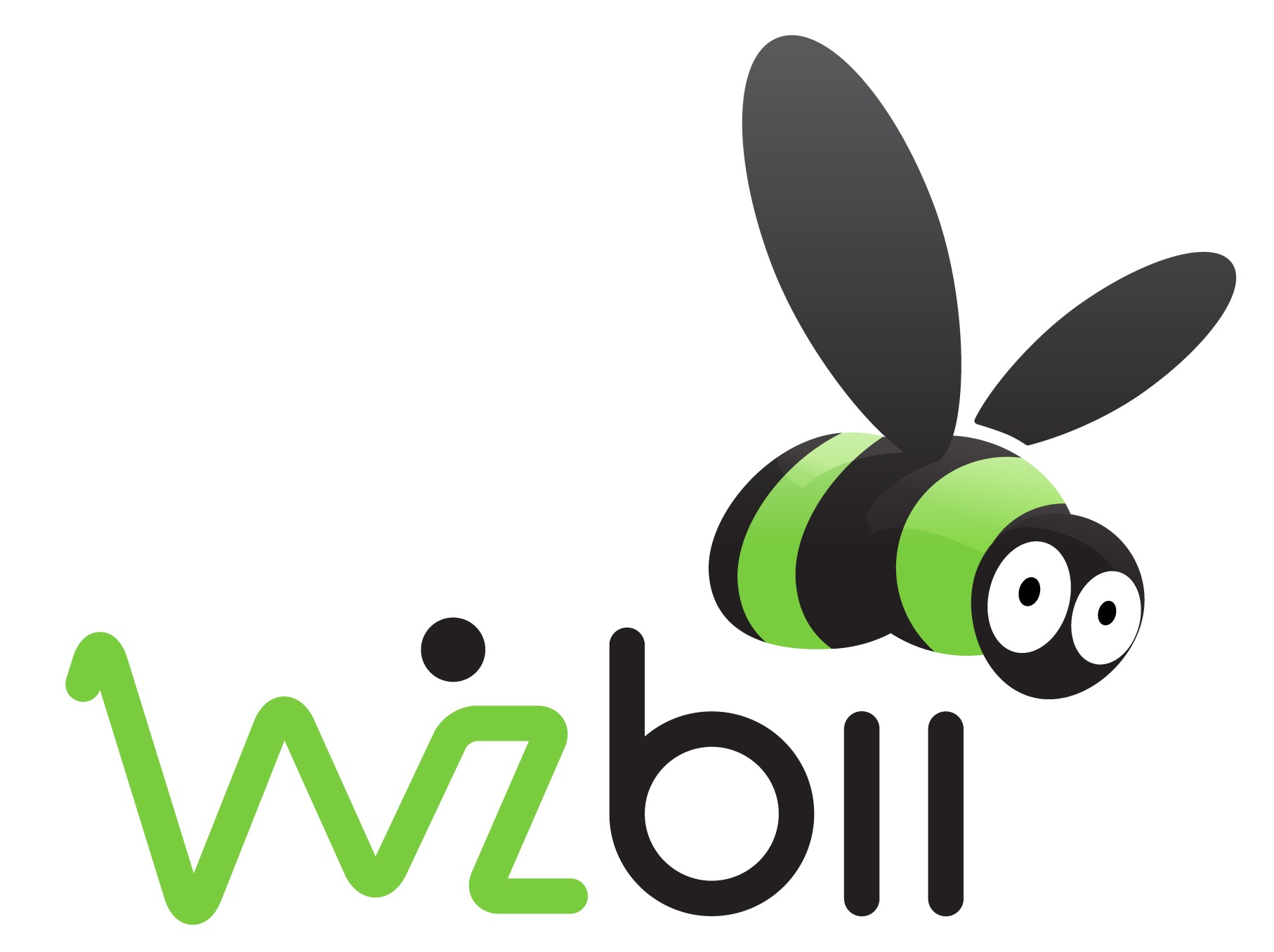 Wizbii – Retour d’expérience
Architecture - Monolithe
Compliqué à refactorer et à nettoyer
Risqué à livrer
Facile à designer
Le partage de la vision est simple
Simple à déployer
Difficile de travailler à plusieurs dessus
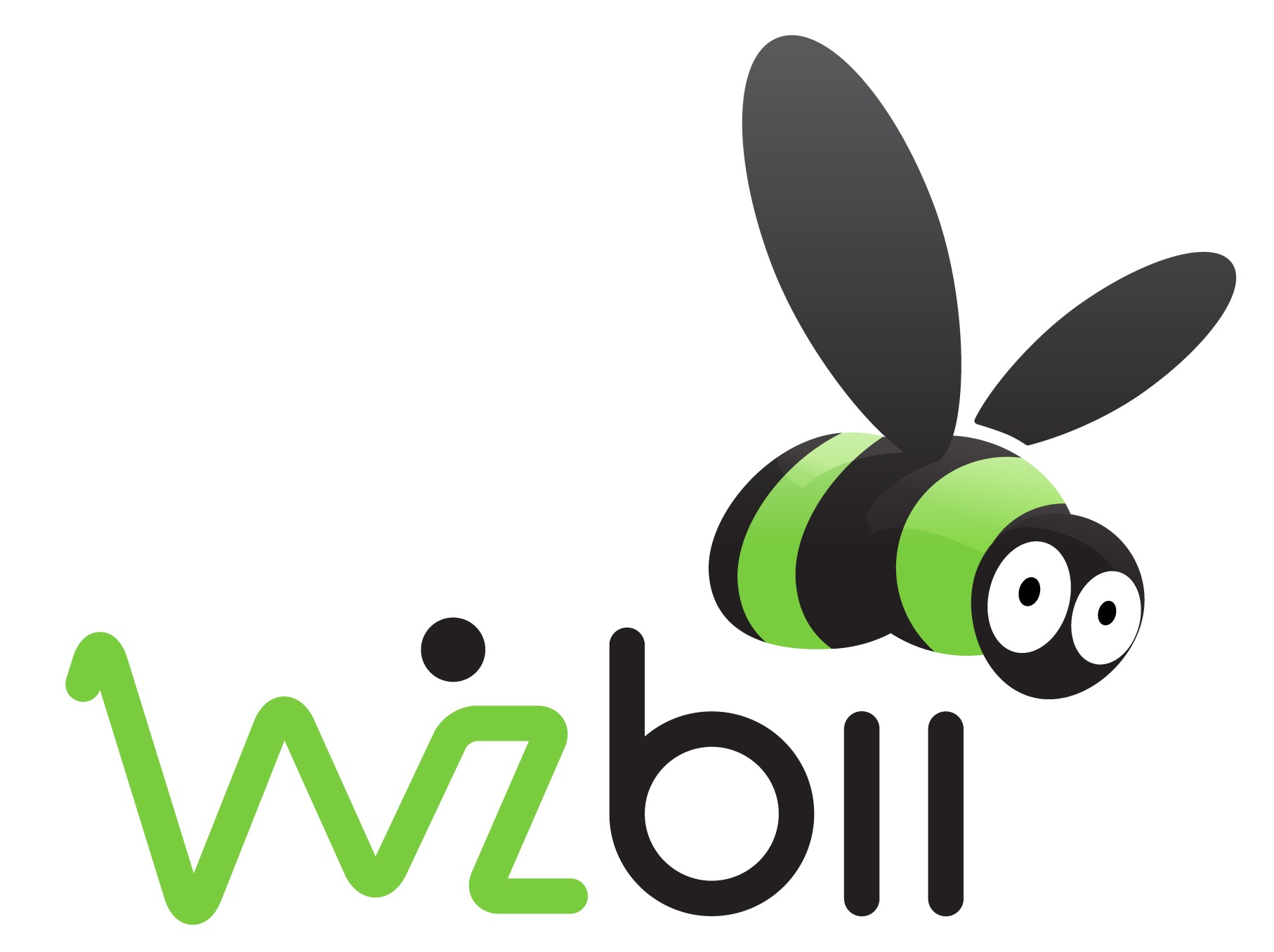 Wizbii – Retour d’expérience
Architecture – SOA / MicroServices
Attention aux performances
Facilite le recrutement : multi-technologies
Onboarding plus compliqué pour les développeurs
Conduite du changement à mener
Déploiement automatisé indispensable
L’erreur est permise
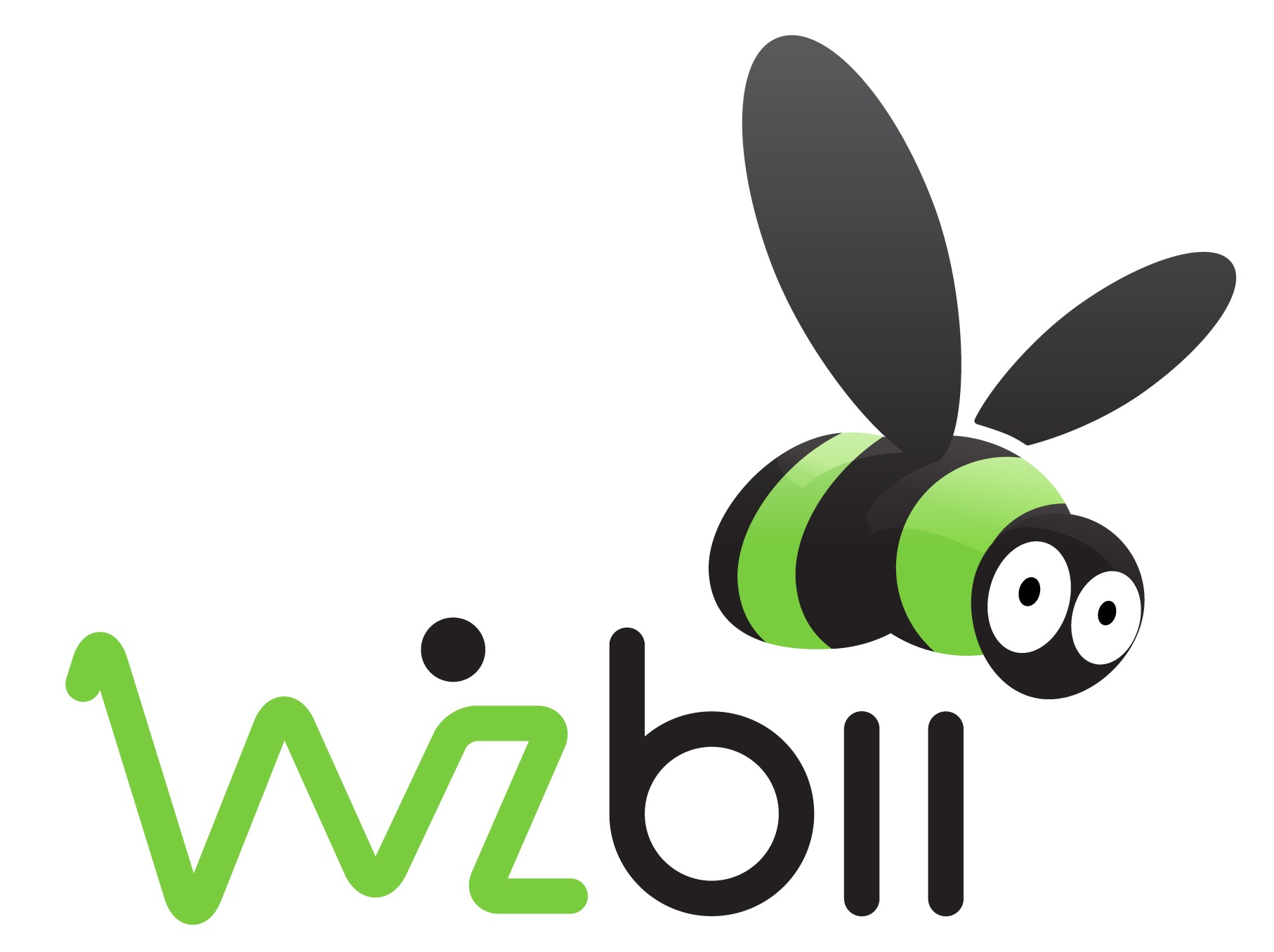 Wizbii – Retour d’expérience
Génie Logiciel
Ne pas dépendre d’un framework
Symfony : Forms, Validation, …
ORM, ODM, …
Privilégier le test unitaire
Les choix produits changent vite, l’architecture reste
Une excellente école pour progresser
Ne pas se focaliser sur le TDD
Faire peu mais faire mieux
Performances
Déploiement
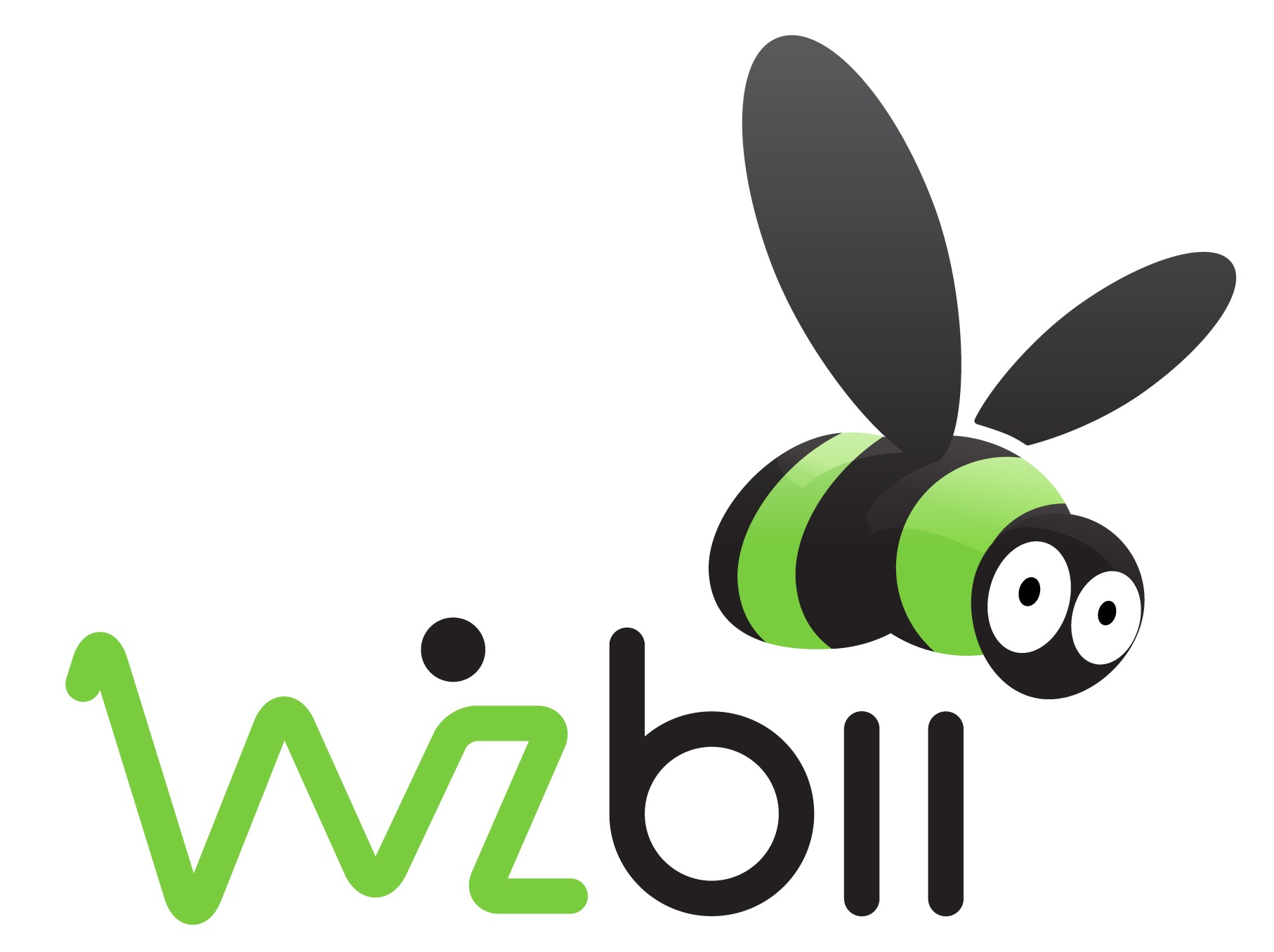 Wizbii – Retour d’expérience
Recrutement
Aller chercher les développeurs, n’espérez pas qu’ils viennent
Des profiles pluridisciplinaires avec une spécialité
Panacher différents profiles
Junior / Expérimenté
Expressif / Réservé
Femme / Homme
Ne pas s’arrêter aux technologies
Penser à ce qu’une personne va vous apprendre
Préparer l’avenir
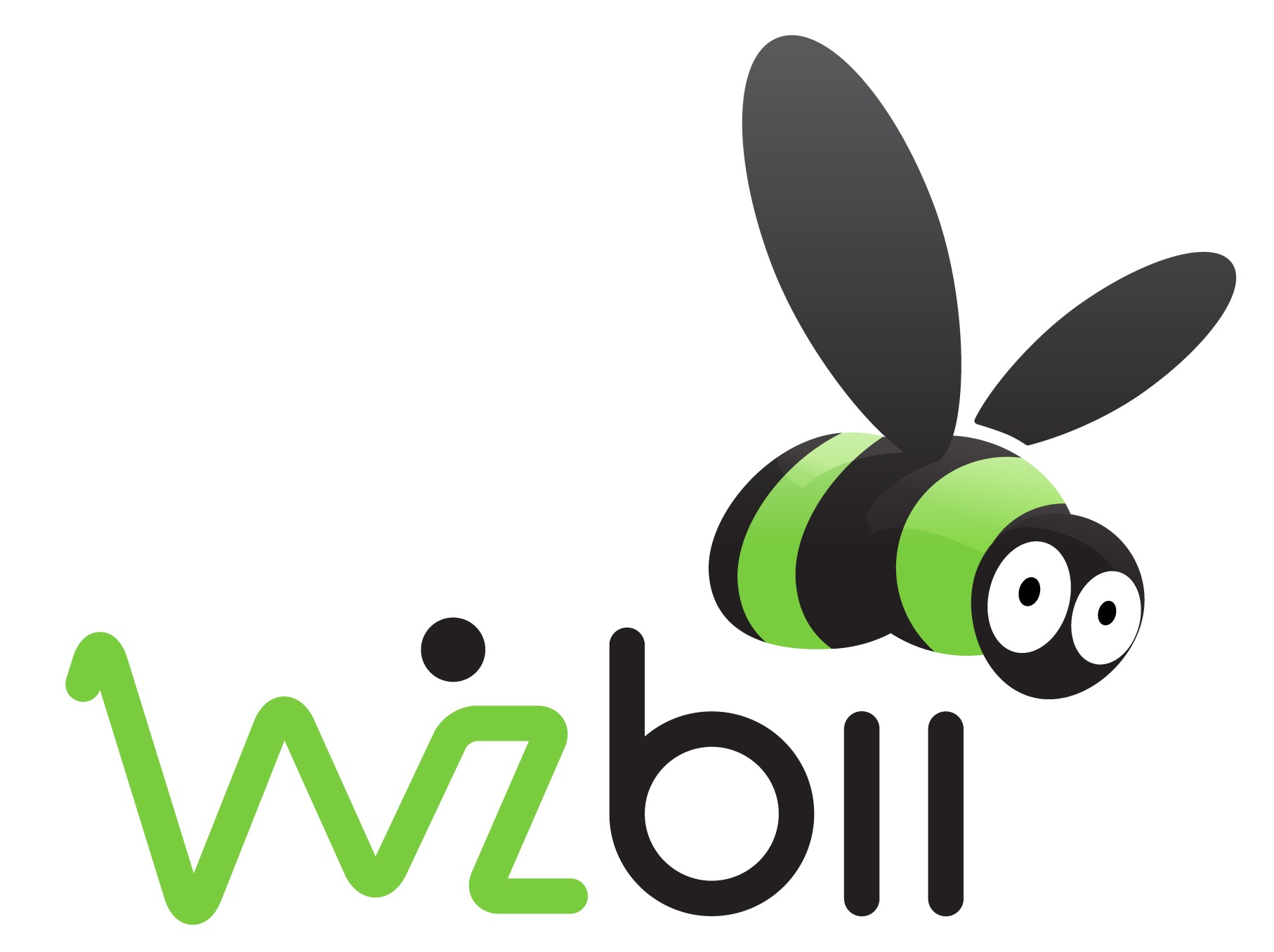 Wizbii – Retour d’expérience
FrontEnd Architecture
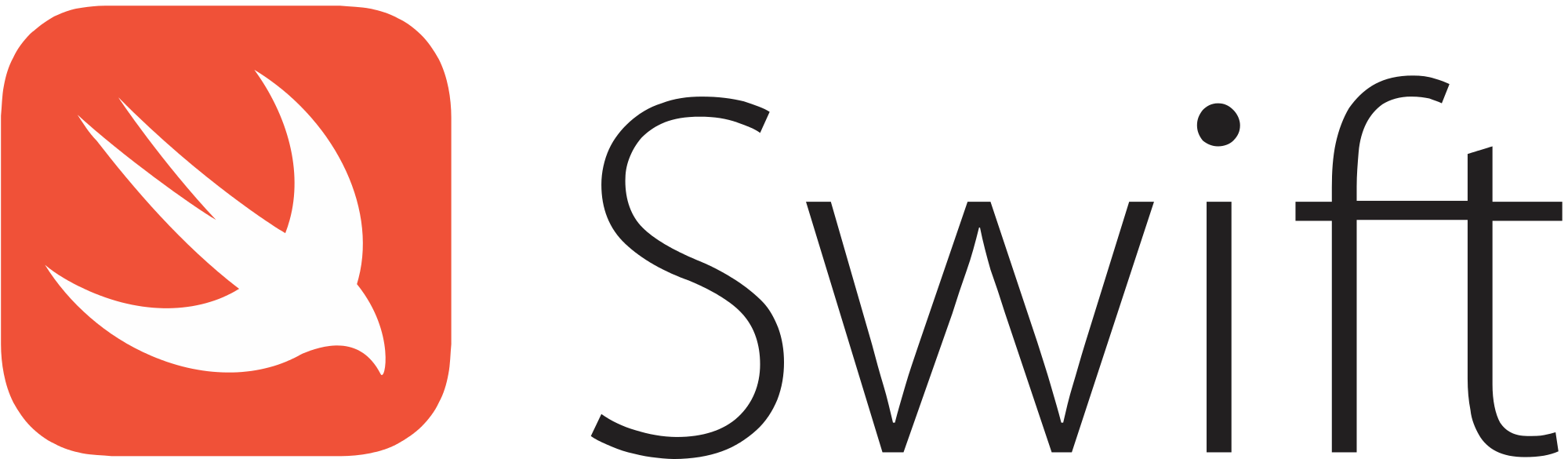 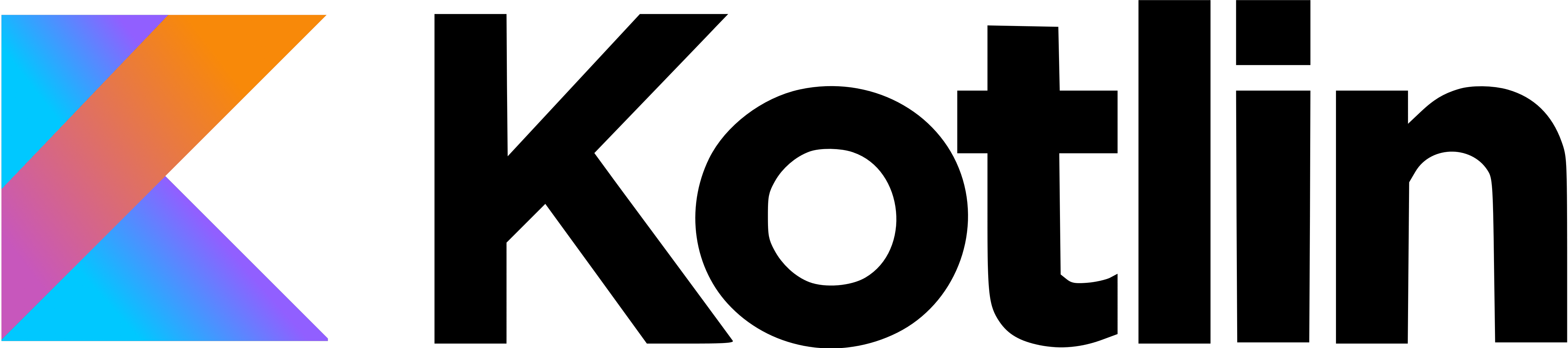 iOS App
AndroidApp
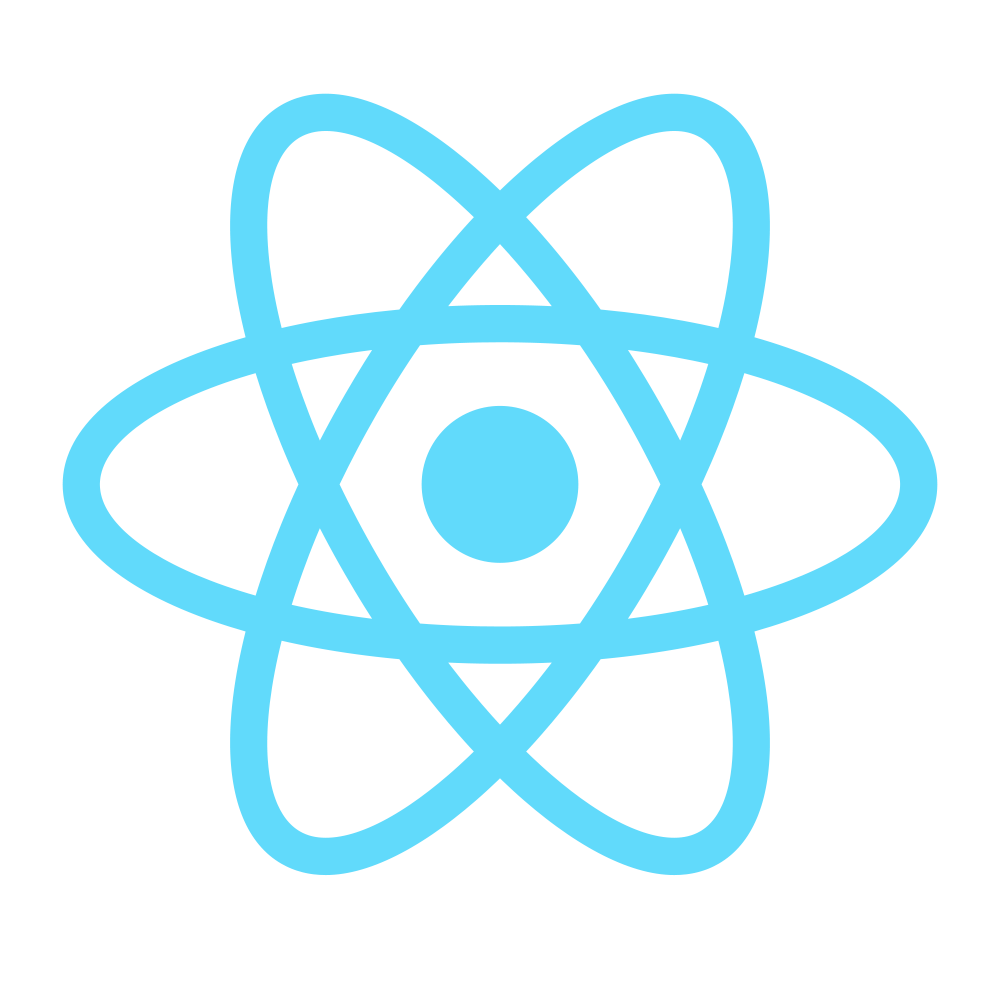 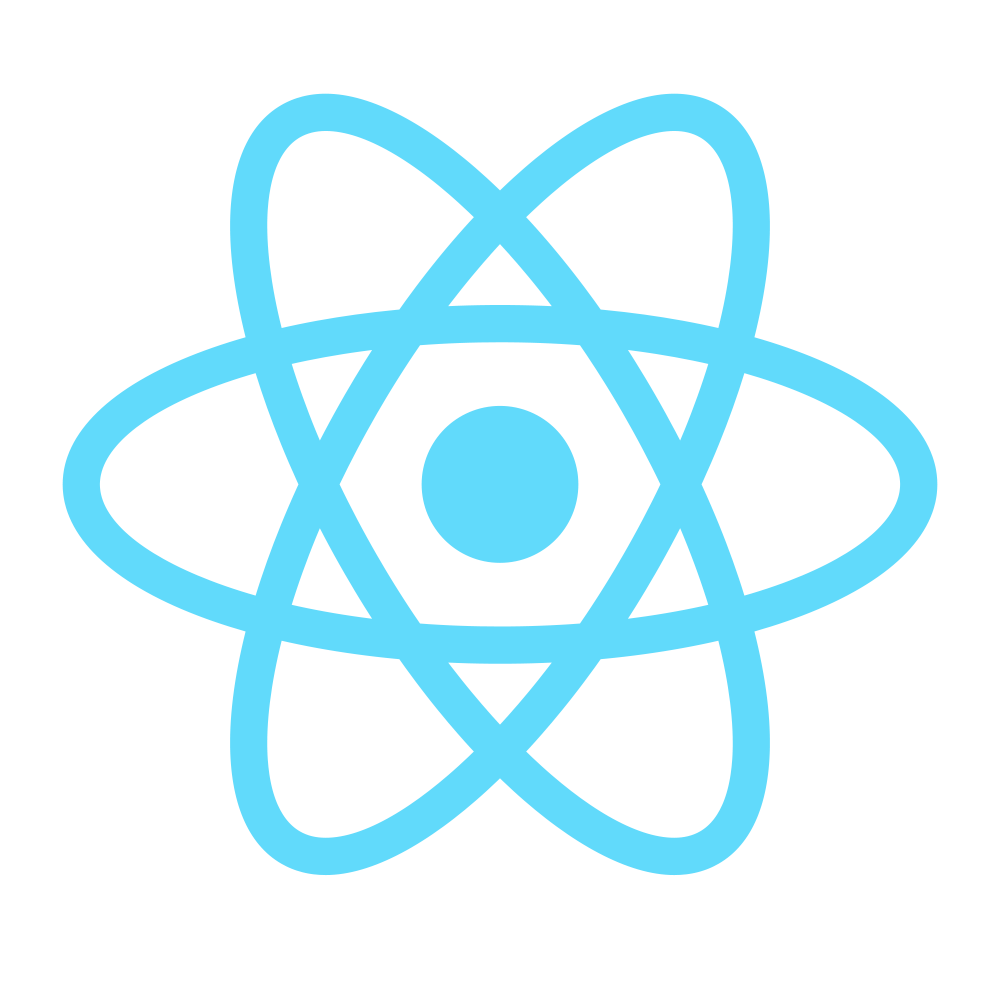 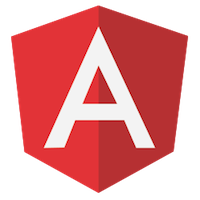 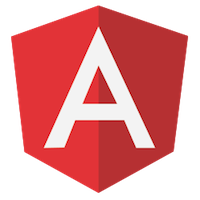 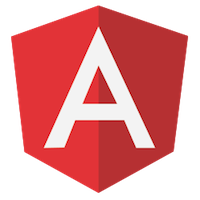 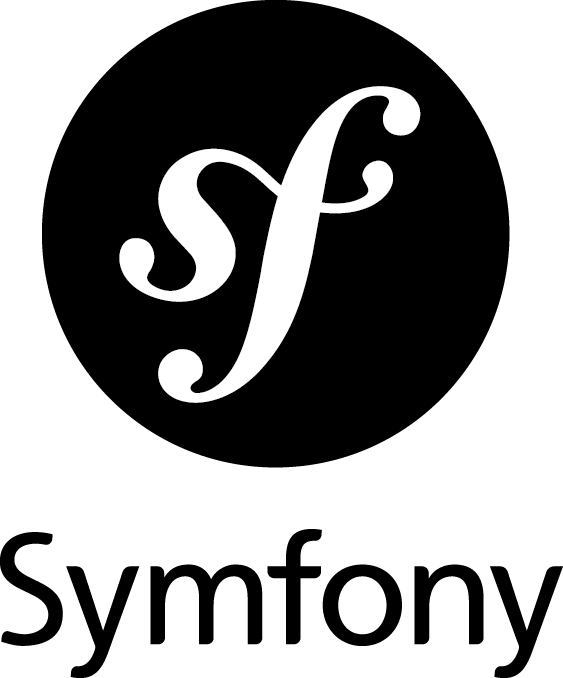 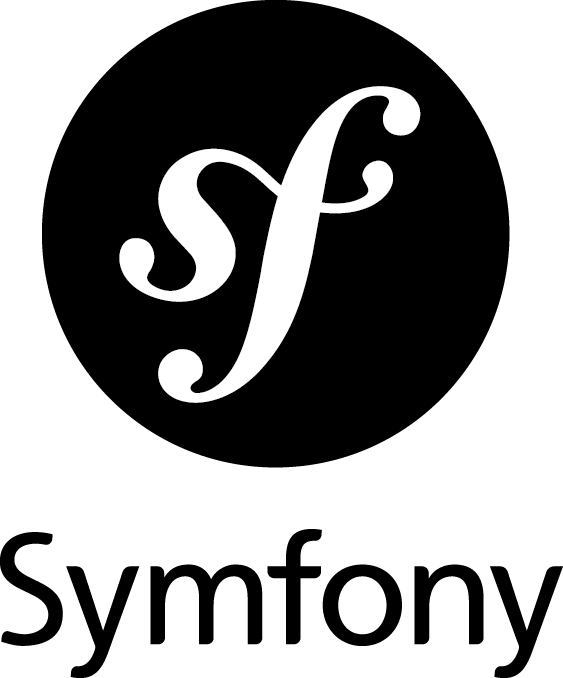 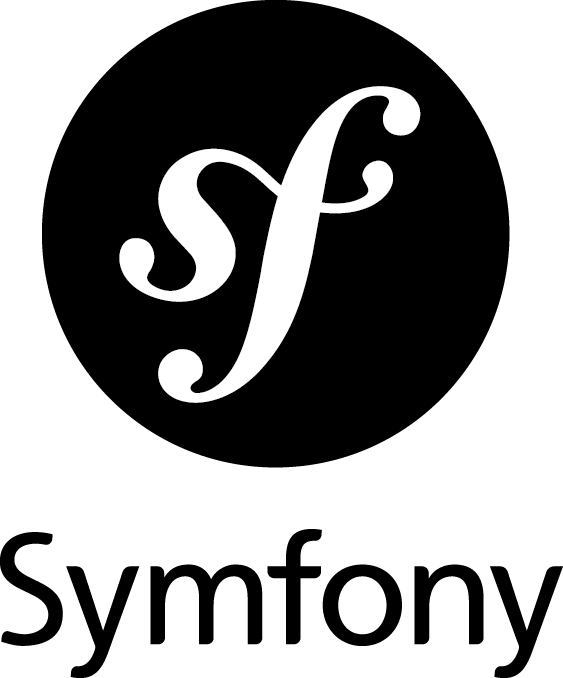 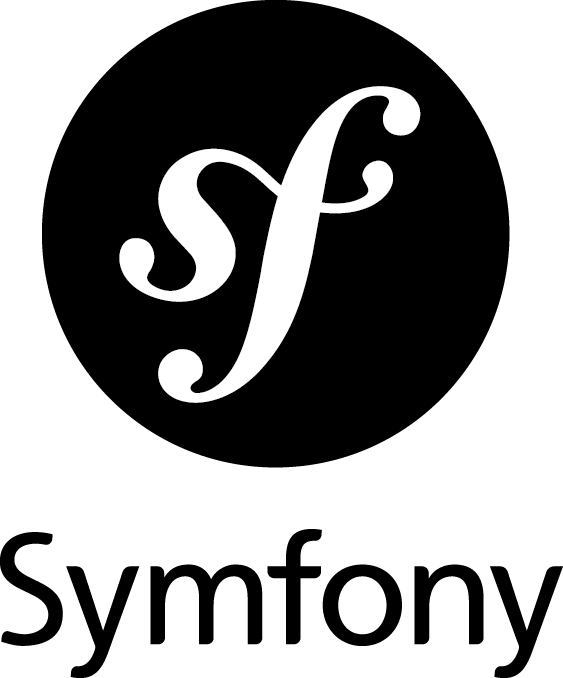 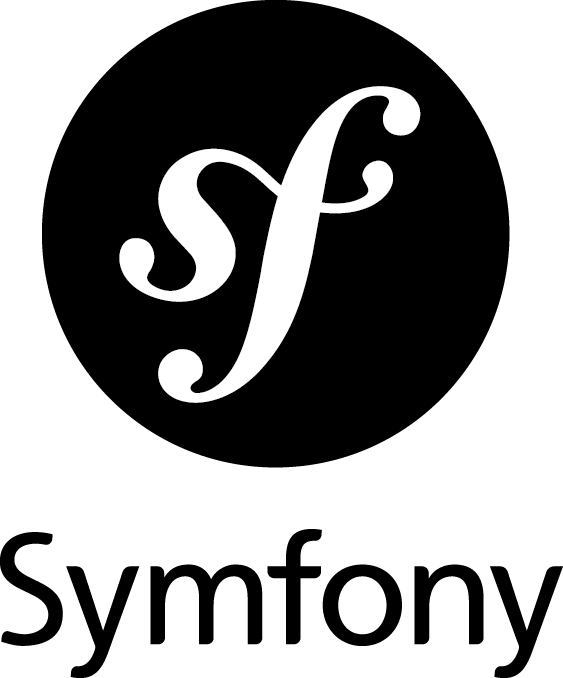 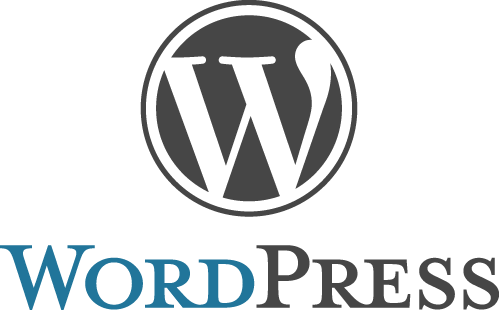 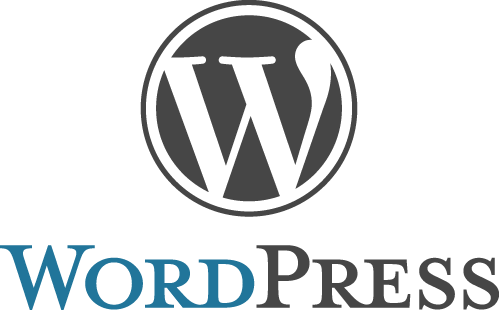 Student Website
Recruiter Website
API
Contest
CMS
LaRuche
The Daily Wiz
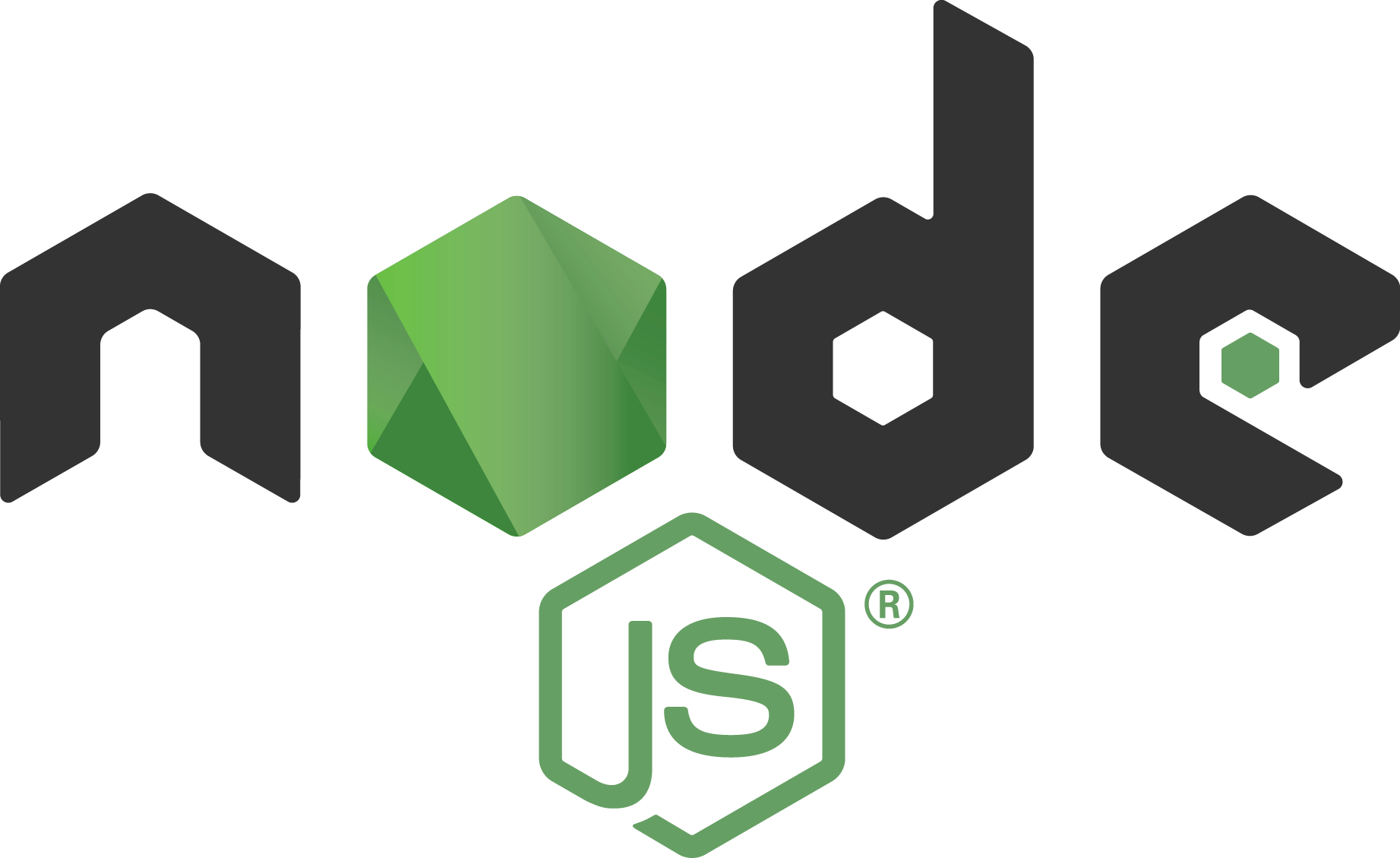 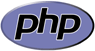 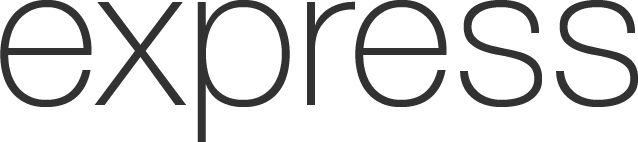 Search API
Platform Core
Principal Storage (MongoDB)
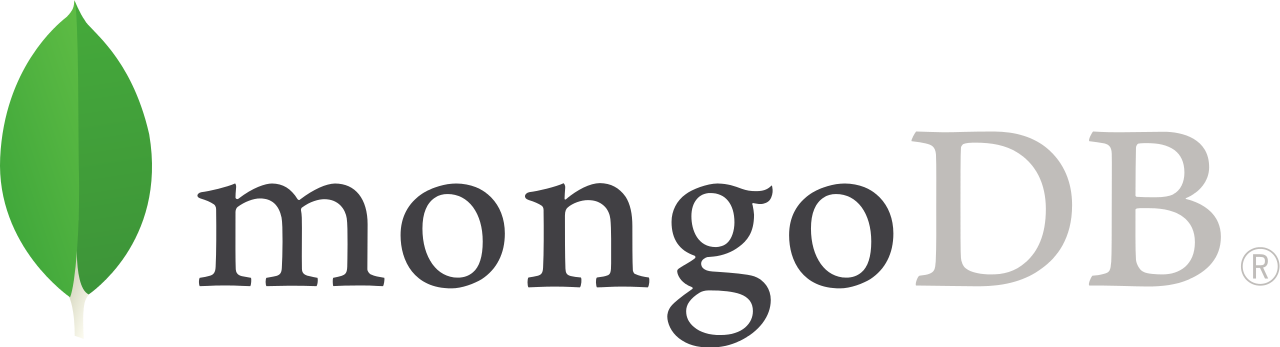 Search Engine (Elastic)
Graph Database (Neo4j)
Event Store
SQL Database (MySQL)
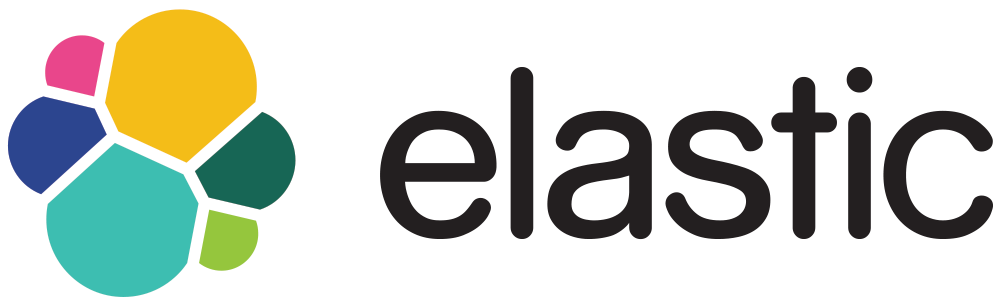 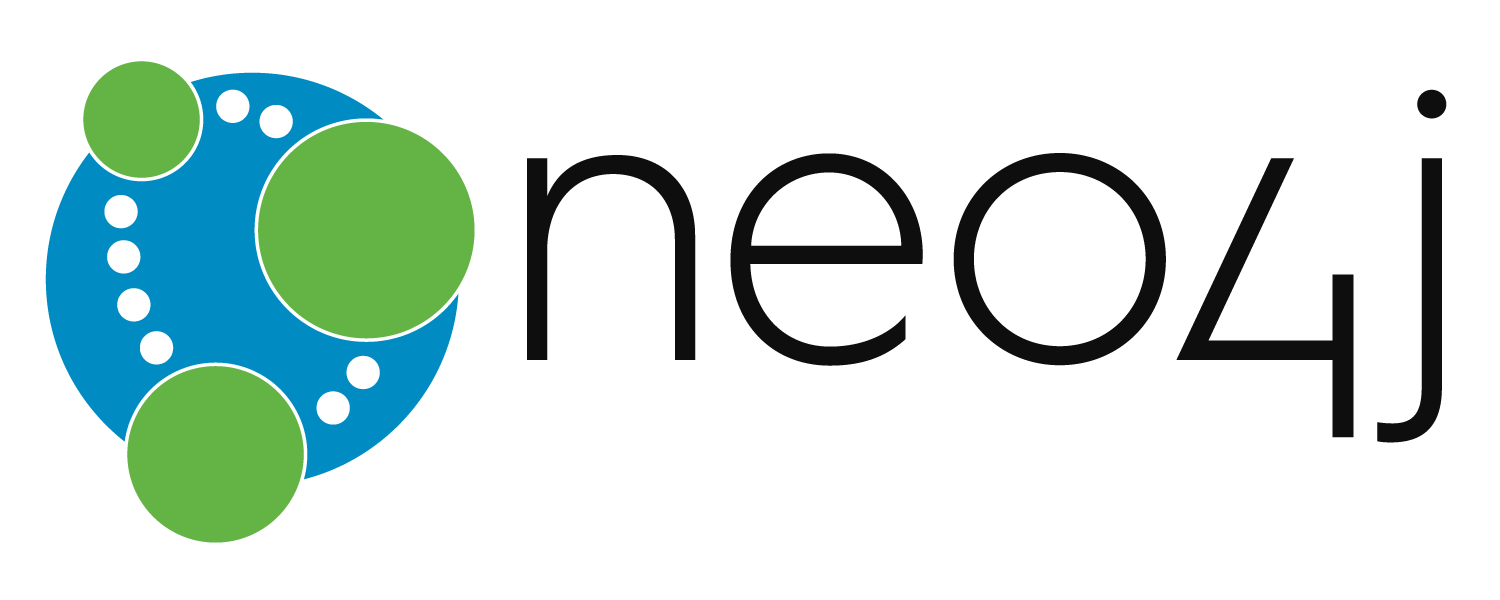 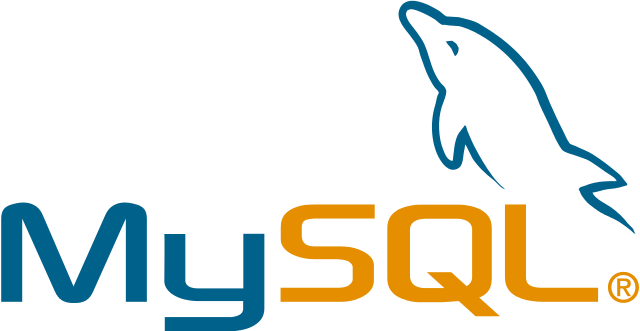 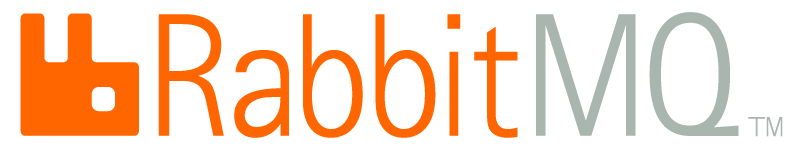 Points importants
Laisser de l’autonomie à votre équipe
Se laisser le luxe de se tromper
Faire des choix audacieux pour les bonnes raisons
Préparer l’avenir dès que possible
Ne pas sous-estimer le facteur plaisir 
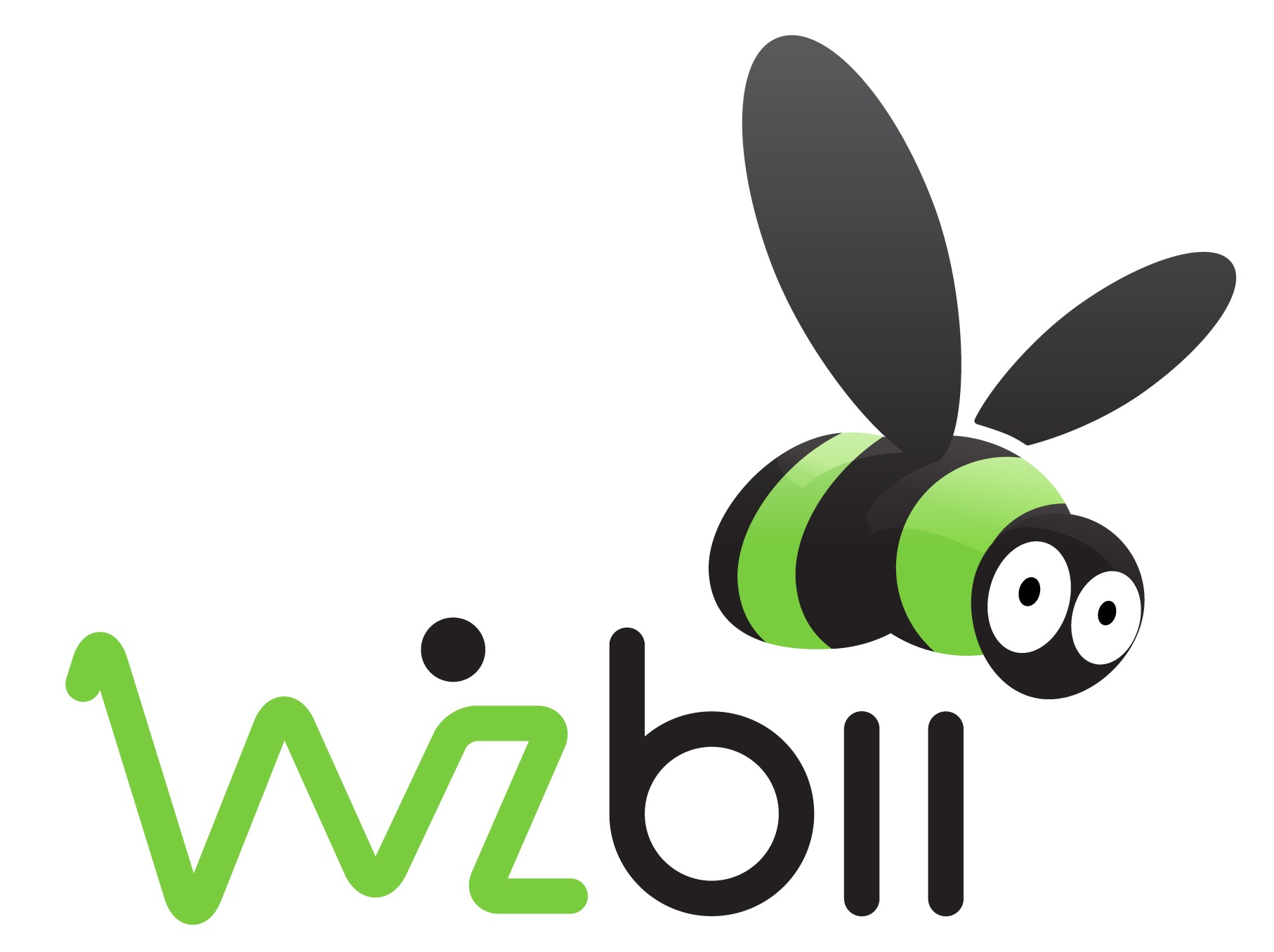 Wizbii – Retour d’expérience
Wizbii Pipeline – Data streaming
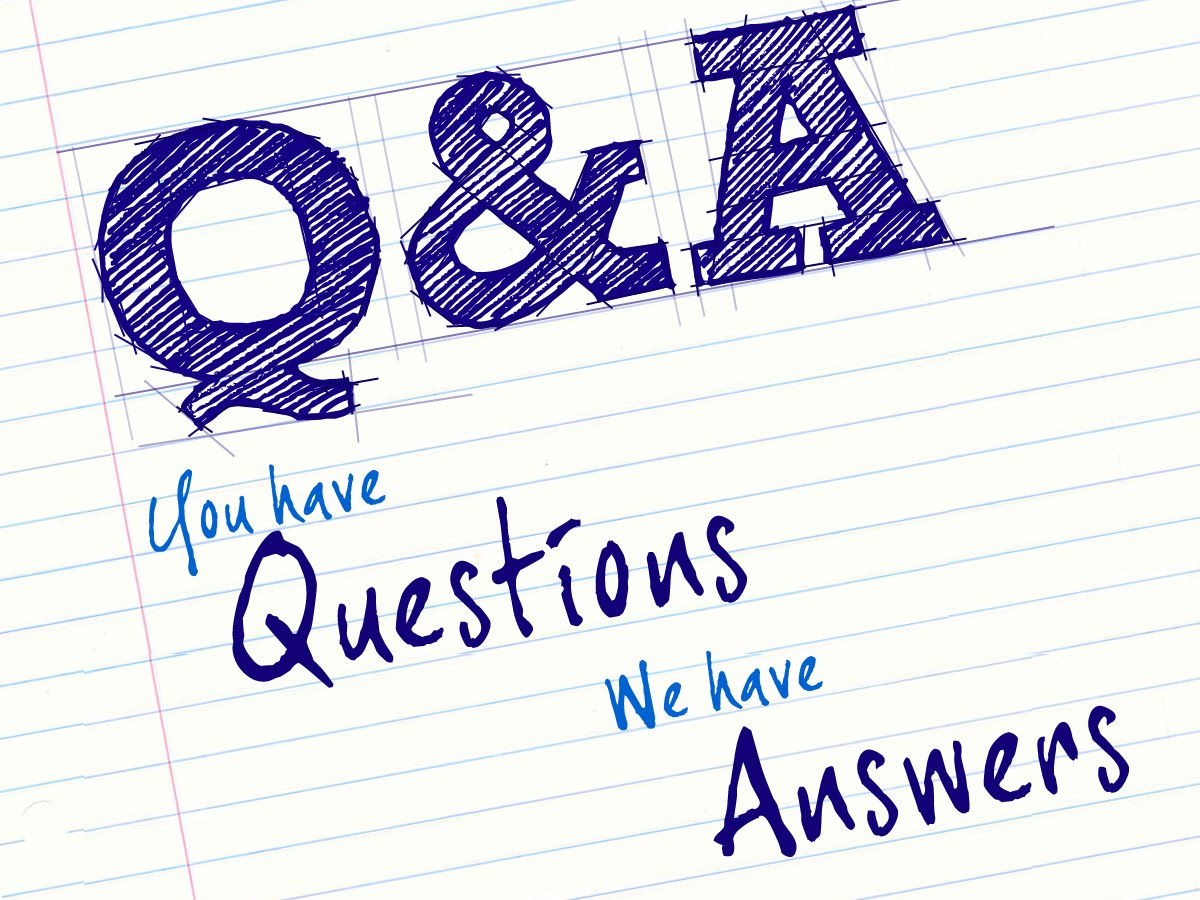 (maybe)
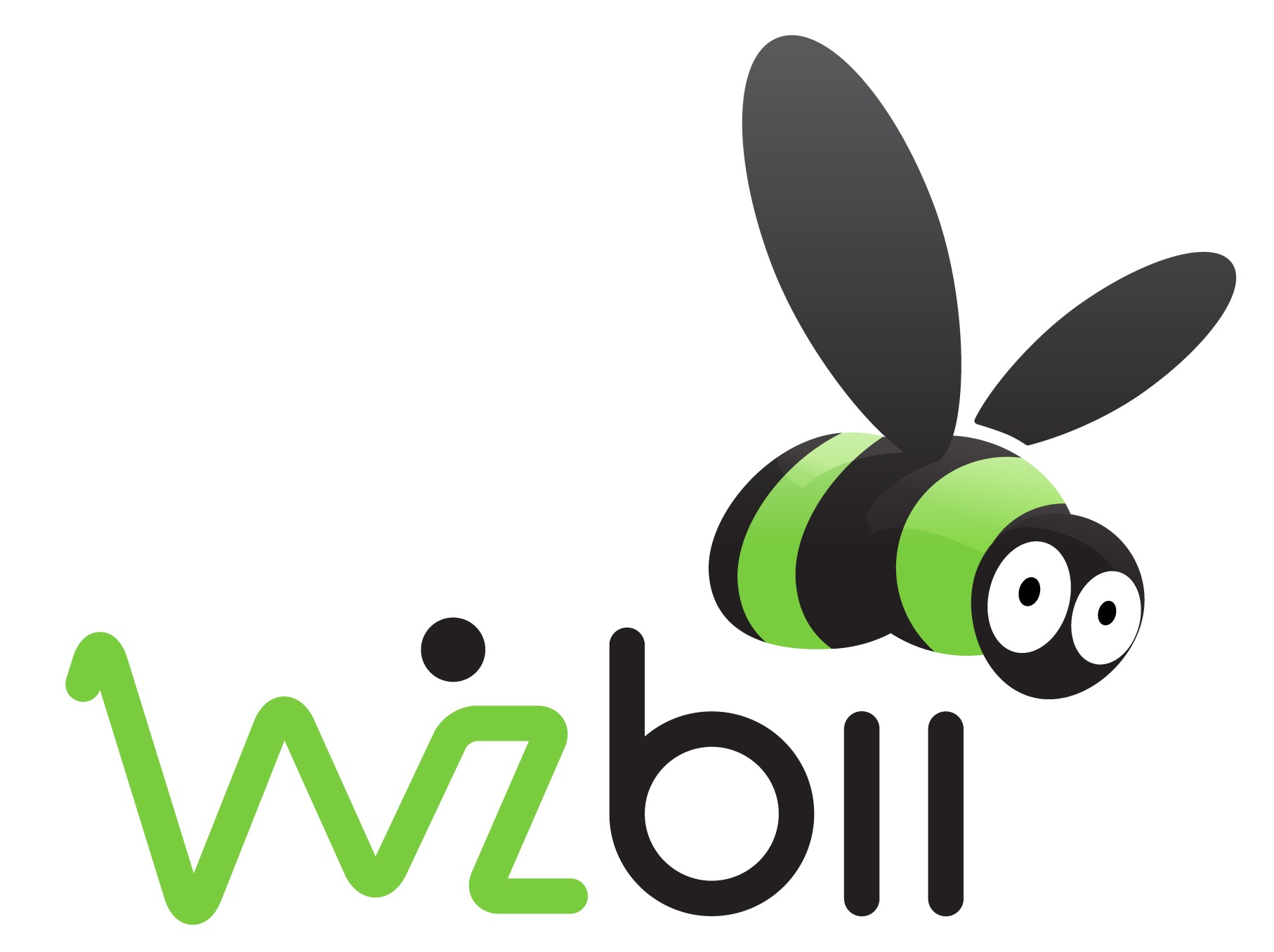 Wizbii – Retour d’expérience